rekenen
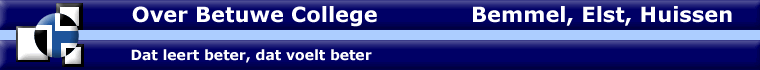 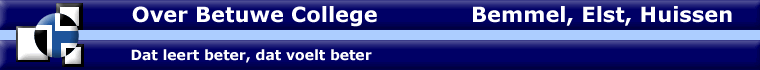 Na deze les kan je het begrip:
Zwaartekracht
Aantrekkingskracht
gewicht
© Ing W.T.N.G. Tomassen
Kracht
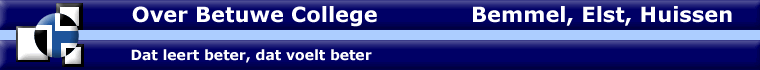 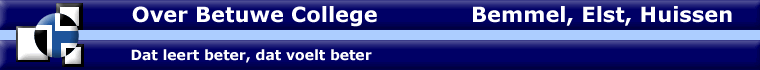 7.3 Krachten meten.
Kracht
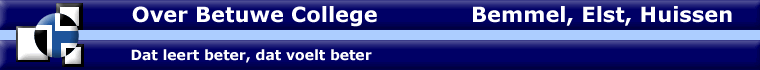 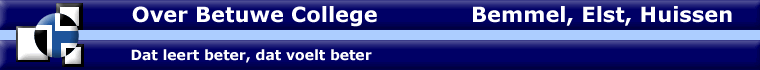 Grootheid	Kracht		F

Eenheid	Newton		N
Kracht
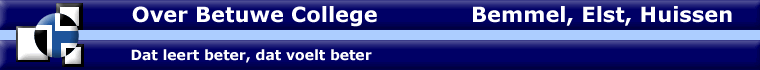 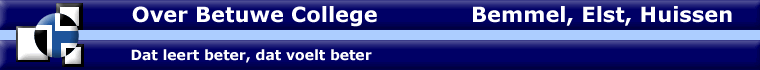 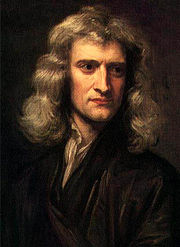 Isaac Newton
642 tot 1727

Drie basiswetten van de mechanica.
Eerste wet van Newton
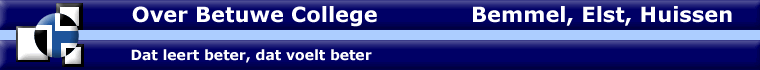 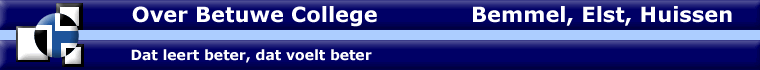 Traagheidswet              Eerste wet van Newton
Een voorwerp waarop de resulterende kracht nul is, 

a) staat stil.

b) beweegt met constante snelheid.
Tweede wet van Newton
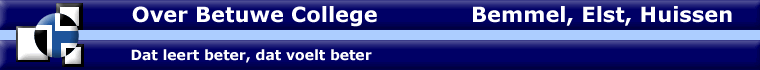 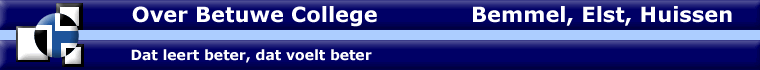 Tweede wet van Newton:
ZwaarteKracht = massa x aantrekkingkracht

Fz = m x g

…N = …kg x …N/kg
Om een pak melk van 1kg op te tillenis op aarde ≈ 10N nodig
Tweede wet van newton
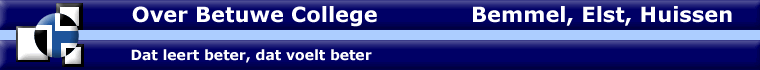 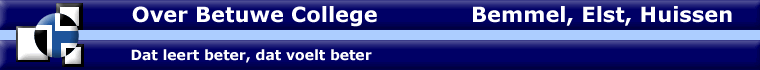 Tweede wet van Newton:
Fz = m x g
 
De aantrekkingskracht is evenredig met krachten die er op werken.

g = 9,81 N/kg op aarde.
g = 1,62 N/kg op de maan.
Massa
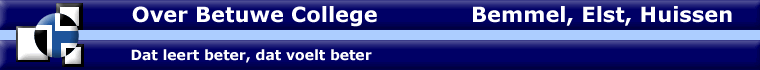 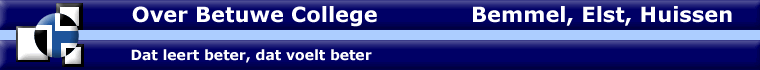 De massa drukken we uit in kg
Waar is je massa van afhankelijk?
Van volume en dichtheid
Jouw massa is overal hetzelfde
Massa
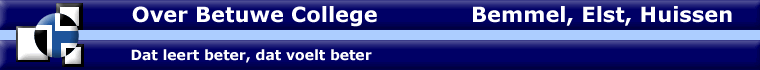 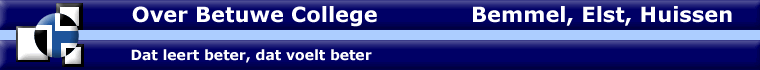 De massa drukken we uit in kg
Verandert de massa op andere planeten?
Jouw massa is overal hetzelfde
Op aarde
Op de maan
En in de ruimte
Gewicht
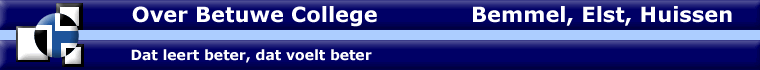 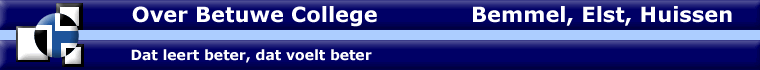 Als we spreken over gewicht zijn er twee mogelijkheden:
1) je bent gewichtloos

2) je hebt een gewicht.
Gewicht
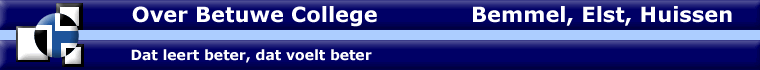 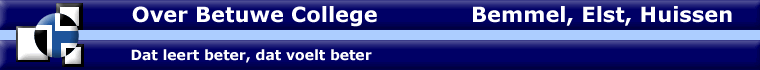 Wanneer ben je gewichtloos?
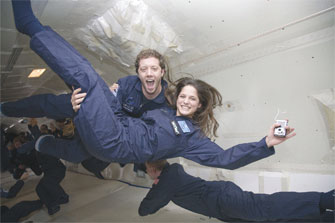 als je valt
Gewicht
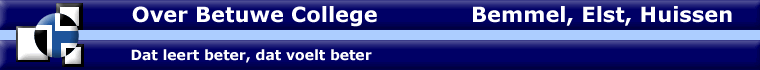 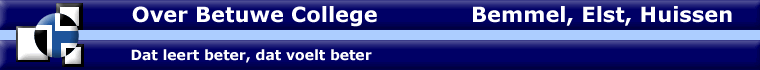 Wanneer spreken we van gewicht?
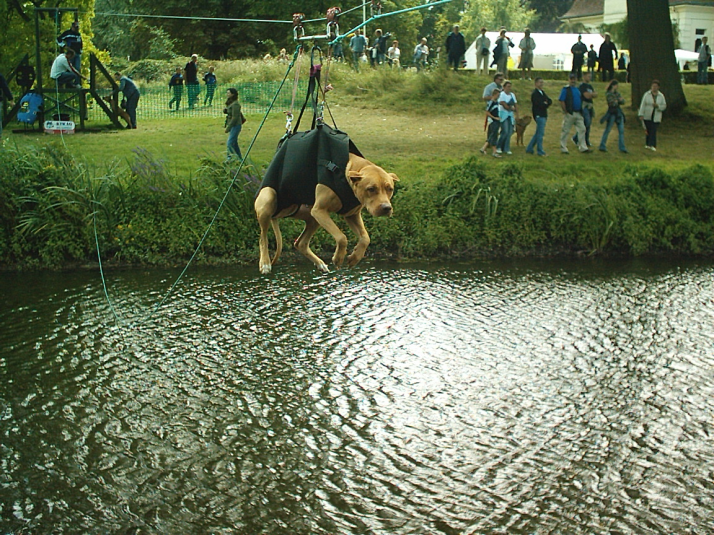 Hangpunt
Ondersteunend vlak
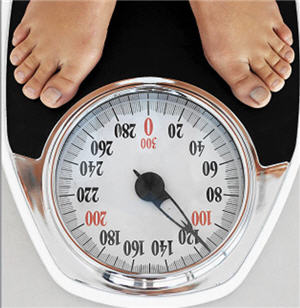 Gewicht
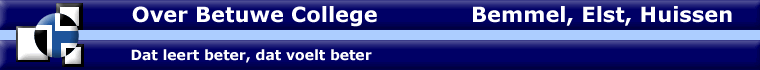 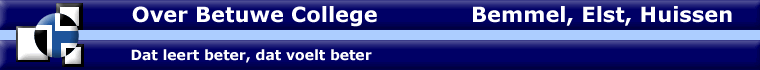 Samengevat
Is er een Ondersteunend vlak of  hangpunt
Fg = Fz = m x g
Is er geen Ondersteunend vlak of  hangpunt

gewichtloos
Fz = m x g
Fg = 0N